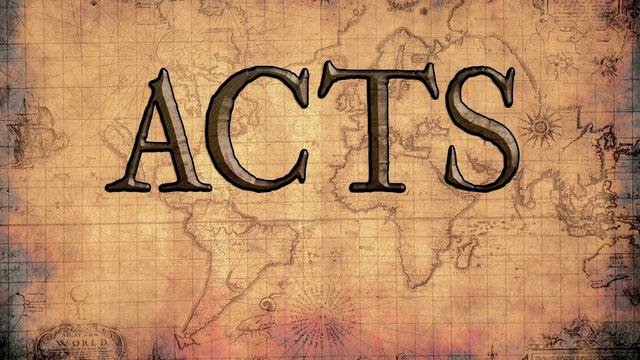 CHAPTER 9THE CONVERSION STORYSaul Of Tarsus
SAUL
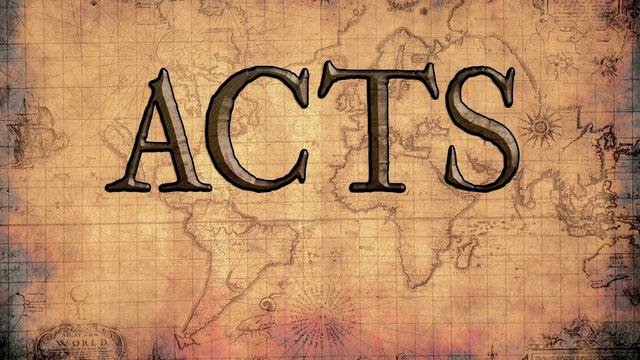 Born in Tarsus
	Greek Culture
Jewish Heritage
	Tribe Of Benjamin
	A Pharisee
Educated Man
Tent Maker
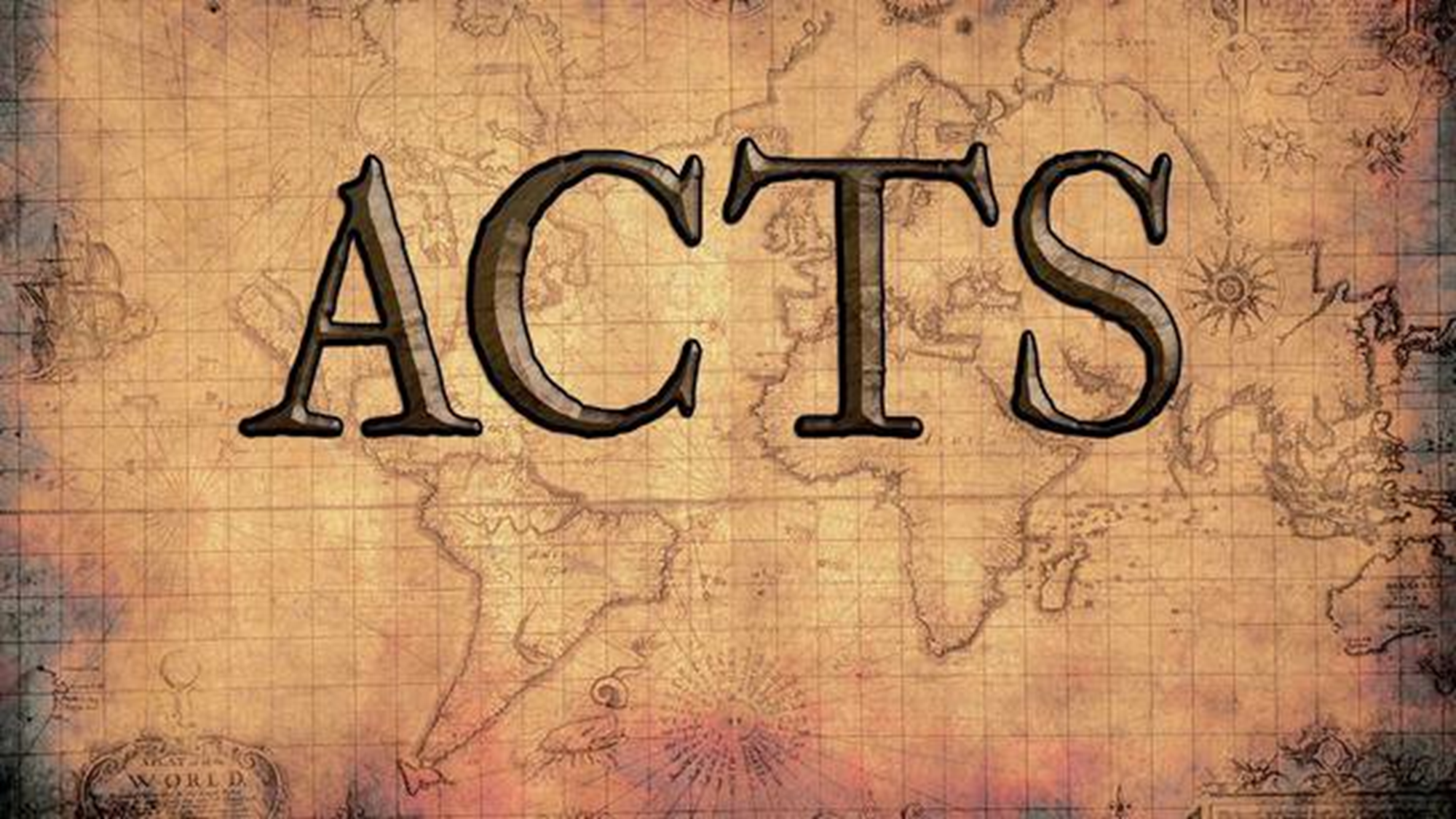 HIS EYES WERE OPENED
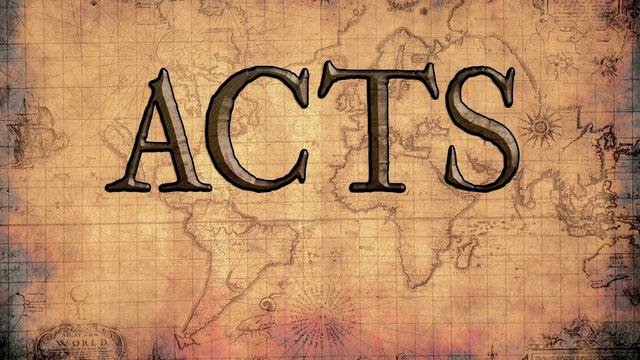 His Journey To Damascus
“Why Do You Persecute Me?”
Arise and go into the city, and it shall be told thee what thou must do.” 
Ananias Went To Saul
“Arise and be baptized and wash away your sins”
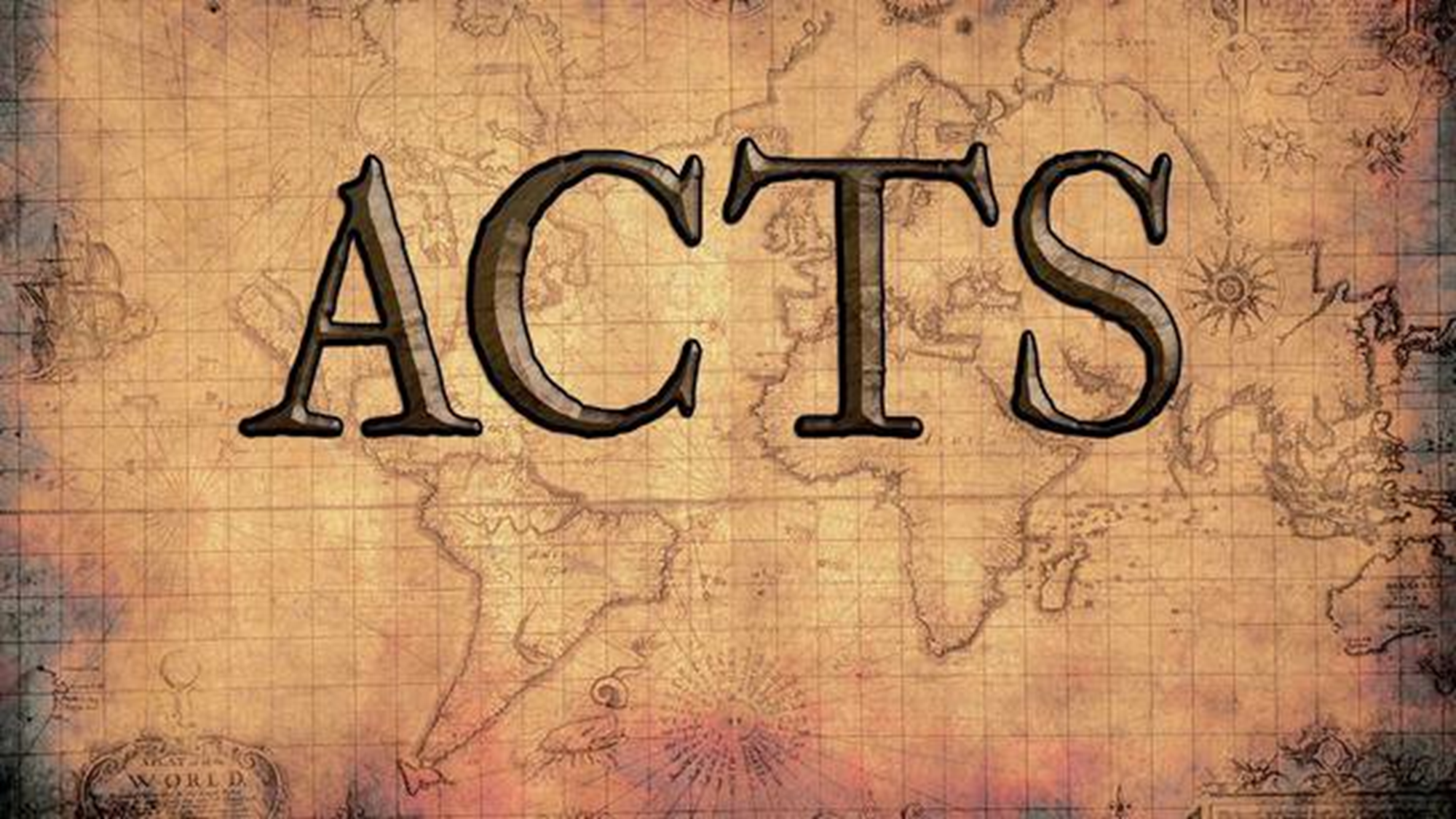 QUICK OBSERVATIONS
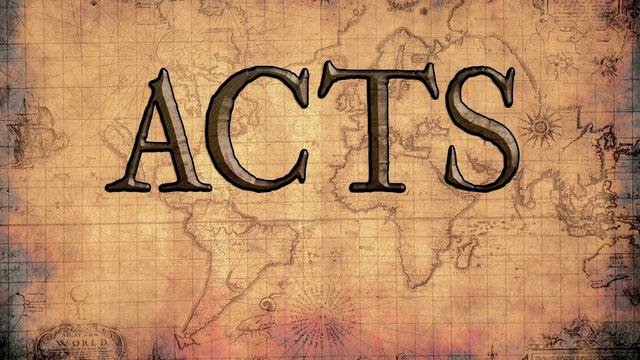 He Saw That He Was Blind
A Good Conscience Is Not Enough
Jesus Can Save The Worst!
	I Timothy 1:15
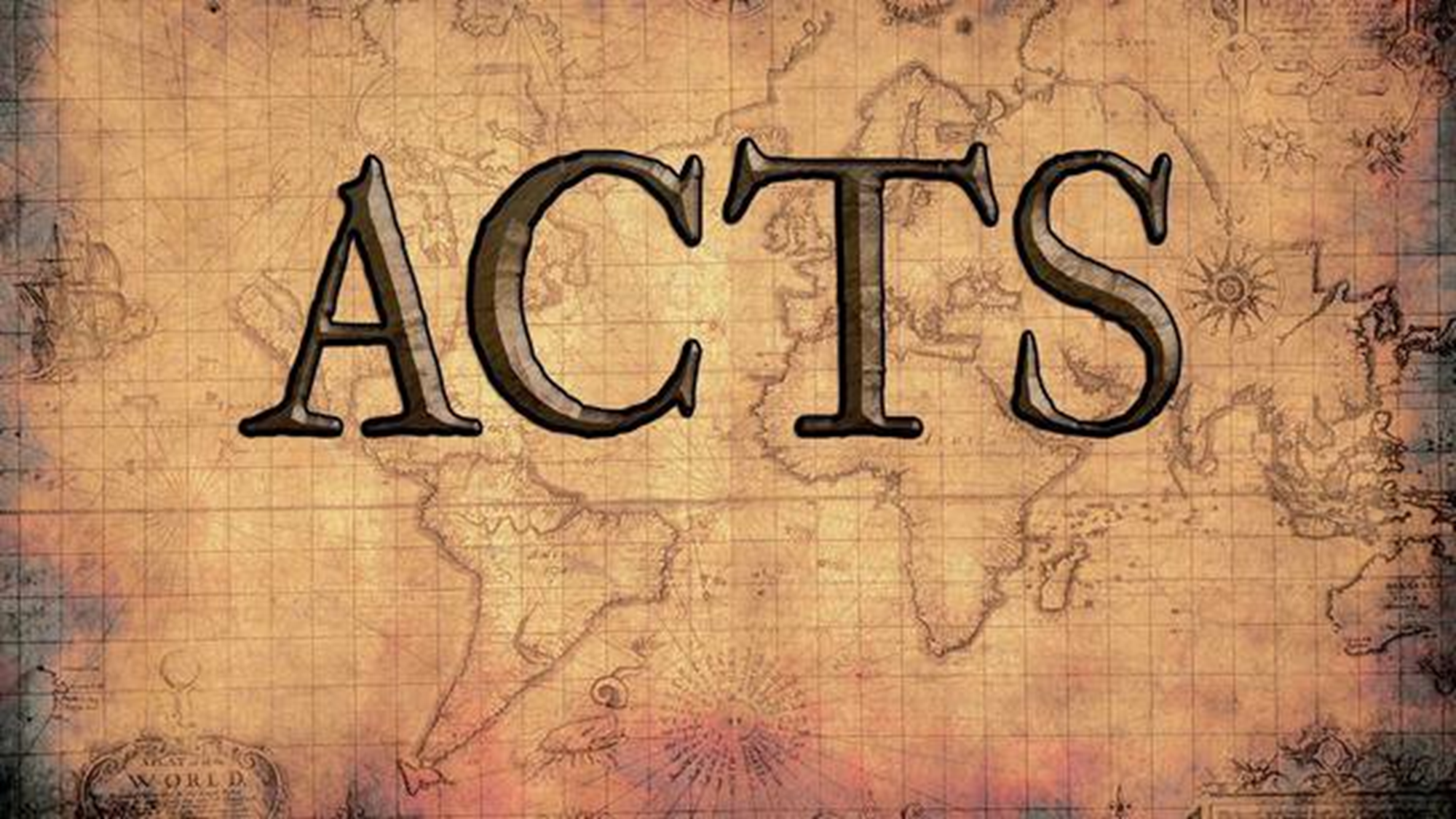 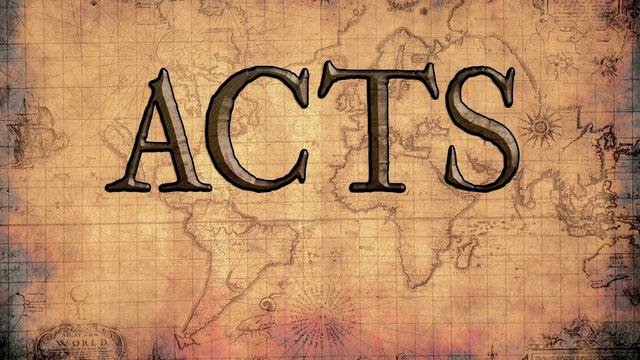 “Arise and be baptized and wash away your sins, calling on the name of the Lord.” 

God Wants To Forgive
You Today?
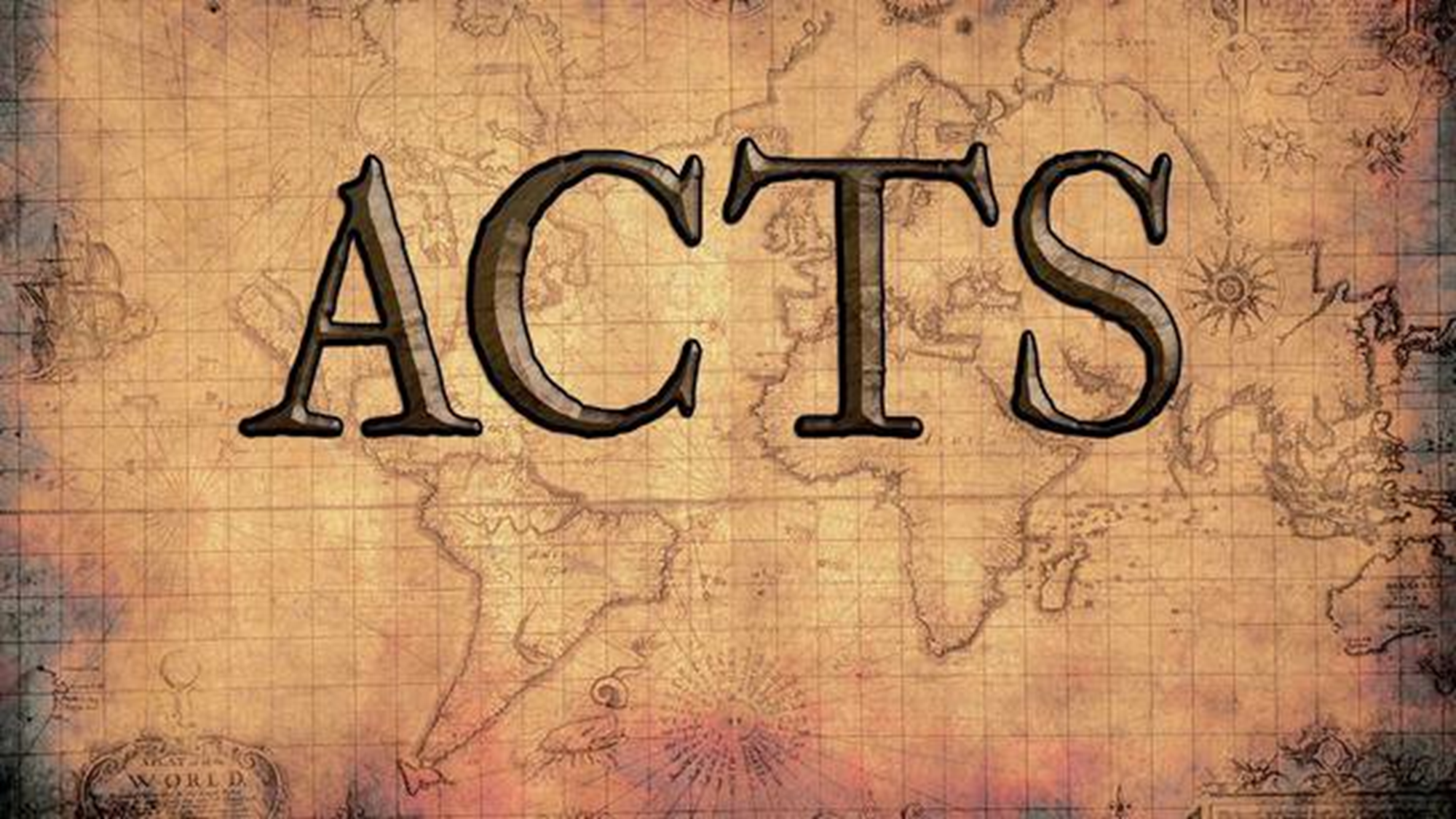